Crises et régulation du système financier
Séminaire national SES 
Paris  – 6 février 2020
Patrick ARTUS
Chef économiste, Membre du comité exécutif de Natixis
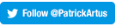 Corporate & Investment Banking
L’ENVIRONNEMENT MONDIAL
1
Les gains de productivité de l’industrie manufacturière

Liquidité mondiale
Flux des capitaux
Taux de change
2
Etats-Unis : position nette ouverte sur le dollar et taux de change
Réserves de change mondiales* (Milliards de $)
Base monétaire mondiale                                                    
(en dollars et en monnaie nationale) (*)
Bases monétaires
(en monnaie nationale)
Réserves de change
(Mds de dollars)
Zone euro : positions nettes ouvertes sur l'Euro et taux de change
Taux de change
Chine : change contre le dollar
Ensemble des émergents : flux de capitaux*
(en Mds de dollars par an)
Zone euro : achats nets d'actifs par les non-résidents (en Mds de $, hebdomadaire)
Ensemble des pays émergents hors Russie et OPEP: encours d'actions et d'obligations détenues par les non-résidents (Mds de dollars)
Les prix du pétrole se stabilisent maintenant
2
14
Consommation de pétrole
(en millions de b/j, GA en %)
Demande, production et prix mondial de pétrole
Prix du pétrole brut
(Brent, en dollars / b)
Zone euro : importations d'énergie et exportations vers les pays producteurs de pétrole (Mds de dollars par an)
Prix des matières premières en dollars                          
(base 100 en 1996 : 1)
Prix du gaz naturel 
($/MMBTU)
Production de pétrole (millions de b/j)
Etats-Unis : production, consommation et importations de pétrole (millions de b/j)
Chine
3
Redressement cyclique mais non structurel
23
Chine : prix du PIB et PPI (GA en %)
Chine : flux de capitaux* 
(en Mds de dollars par an)
Chine : balance commerciale 
(Mds de dollars par an)
Chine : nouveaux crédits et construction de logements
Chine : indice des prix à la consommation 
(GA en %)
Chine : prix des maisons 
(GA en %)
Chine : salaire, productivité et coût salarial (en % par an)
Chine : production industrielle
(volume, GA, %)
Chine : production de matières premières
(GA, moyenne mobile 3 mois, %)
Chine : consommation de cuivre, acier et charbon
(GA en %)
Chine : ventes automobiles en volume
(GA en %) (*)
Chine : investissement par secteur d'activité
(cumul sur l'année, GA en %)
Chine : investissement par secteur d'activité                         
(cumul, GA en %)
Chine : exportations et importations
(valeur, GA en %)
Chine : ventes au détail 
(GA en %)
Chine : réserves de change 
(Mds de dollars)
Emergents
4
L’optimisme récent des marchés financiers est-il fondé ?
40
[Speaker Notes: To change de presentation title/date in the footers
On the Insert tab, click Header & Footer
In the Header and Footer dialog box, on the Slide tab, make the change that you want, then click on Apply to all]
PIB (volume, GA en %)
PIB (volume, GA en %)
Croissance du PIB 
(volume, GA en %)
Croissance du PIB 
(volume, GA en %)
Ensemble des émergents hors Chine, hors Russie + OPEP : indice boursier et CDS souverain
Taux de change
Taux de change
Crédits domestiques (GA en %)
Inflation (CPI, GA en %)
Balance courante (en % du PIB)
Production manufacturière (1998:1=100)
Pays Emergents focus
5
Inde
Brésil
PECO
Afrique
52
[Speaker Notes: To change de presentation title/date in the footers
On the Insert tab, click Header & Footer
In the Header and Footer dialog box, on the Slide tab, make the change that you want, then click on Apply to all]
Inde : PIB, consommation et investissement               
(volume, GA en %)
Inde : taux d'intérêt, crédit et CPI
Inde : exportations et production industrielle (GA en %)
Inde : balance commerciale et flux de capitaux mensuels 
(Mds de dollars par an)
Inde : taux de change contre le dollar
Brésil : croissance et production manufacturière
(GA en %)
Brésil : emploi et investissement (volume, GA en %)
Brésil : dette publique et déficit budgétaire (en % du PIB)
Brésil : inflation et taux directeur
Croissance du PIB (volume, GA en %)
Croissance du PIB (volume, GA en %)
Production manufacturière (GA en %)
Production manufacturière (GA en %)
Inflation (GA en %)
Inflation (GA en %)
Balance commerciale 
(en Mds de dollars par an)
Balance commerciale 
(en Mds de dollars par an)
Taux d'intérêt à 3 mois
Taux d'intérêt à 3 mois
Déficit public (en % du PIB)
Déficit public (en % du PIB)
Afrique : croissance du PIB et balance courante
Afrique : taux de change par rapport au dollar US
(100 en 2002:1)
Afrique : déficit public (en % du PIB)
Pendant encore combien de temps l’économie des Etats-Unis va-t-elle continuer à progresser ?
6
77
[Speaker Notes: To change de presentation title/date in the footers
On the Insert tab, click Header & Footer
In the Header and Footer dialog box, on the Slide tab, make the change that you want, then click on Apply to all]
Salaire nominal par tête
(GA en %)
Swaps d'inflation 5 ans (zéro coupon)
Coût salarial unitaire
(GA en %)
Etats-Unis : salaire et productivité - non farm business
(GA en %)
Zone euro : salaire et productivité
(GA en %)
CPI total (GA en %)
Core CPI (GA en %)
Profits après impôts et intérêts
(% PIB)
Taux d'autofinancement
Emploi (GA en %)
Investissement productif
(volume, 100 en 1996:1)
Balance courante (en % du PIB)
Exportations en volume
(GA en %)
Production industrielle
(100 en 1996 : M1)
Dette des entreprises (en % du PIB valeur)
Dette des ménages
(en % du RDB)
Crédit bancaire aux entreprises
(GA en %)
Crédit bancaire aux ménages
(GA en %)
Déficit public (en % du PIB)
Dette publique brute (en % du PIB)
ISM ou PMI Manufacturiers
ISM ou PMI Services
Détails Etats-Unis
7
Les Etats-Unis sont devenus un pays pétrolier
100
[Speaker Notes: To change de presentation title/date in the footers
On the Insert tab, click Header & Footer
In the Header and Footer dialog box, on the Slide tab, make the change that you want, then click on Apply to all]
Etats-Unis : taux d'épargne net et taux de défaut des ménages
Etats-Unis : chômage et utilisation de capacité
Etats-Unis : prix des maisons 
(100 en 2001:1)
Etats-Unis : permis de construire et mises en chantier
(milliers par an)
Etats-Unis : variations mensuelles de l'emploi 
(milliers de personnes)
Etats-Unis : attitudes des banques
(en % net des banques resserrant leurs conditions de prêts)
Etats-Unis : commandes de biens durables 
(volume, GA en %)
Etats-Unis : investissement productif, importations et consommation des ménages (volume, GA en %)
Détails Zone euro
8
Une nette amélioration
109
[Speaker Notes: To change de presentation title/date in the footers
On the Insert tab, click Header & Footer
In the Header and Footer dialog box, on the Slide tab, make the change that you want, then click on Apply to all]
PIB volume (GA en %)
Taux d'autofinancement
Profit net (en % du PIB)
Balance courante
(en % du PIB)
Productivité par tête
(100 en 1996:1)
Taux d'épargne brut des ménages
Consommation des ménages en volume (GA en %)
Capacité* de production dans le secteur manufacturier 
(100 en 1996:1)
Niveau de coût salarial unitaire du secteur manufacturier*
Investissement productif 
(volume, 100 en 1996:1)
Exportations et commerce mondial
(100 en 1996:1)
Solde Target 2 de la Banque Nationale (en Mds d'euros)
France : coût salarial unitaire et prix de la valeur ajoutée dans le secteur manufacturier (100 en 1998 T1)
France : taux de marges bénéficiaires par branche d'activité (en %)
Zone euro : chômage et utilisation de capacité
Permis de construire
Propension des banques européennes à distribuer du crédit aux entreprises
Propension des banques européennes à distribuer du crédit aux ménages pour l'acquisition de logement
Détails Royaume-Uni
9
128
[Speaker Notes: To change de presentation title/date in the footers
On the Insert tab, click Header & Footer
In the Header and Footer dialog box, on the Slide tab, make the change that you want, then click on Apply to all]
Royaume-Uni : consommation, PIB et investissement (volume, GA en %)
Royaume-Uni : emploi (GA en %)
Royaume-Uni : mises en chantier, ventes et crédit
Royaume-Uni : inflation et salaire
(GA en %)
Détails Japon
10
Le rôle central de la déformation du partage des revenus
133
[Speaker Notes: To change de presentation title/date in the footers
On the Insert tab, click Header & Footer
In the Header and Footer dialog box, on the Slide tab, make the change that you want, then click on Apply to all]
Japon : croissance, consommation, investissement logement et productif (volume, GA en %)
Japon : balance courante et balance commerciale 
(en % du PIB)
Japon : salaire par tête et masse salariale réelle
(GA en %)
Japon : taux d'épargne et placements financiers des ménages
Japon : CPI et Core CPI 
(GA en %)
Japon : taux d'autofinancement et de profits
Japon : consommation privée et dépenses de tous les ménages (volume, GA)
Positions nettes ouvertes sur yen et évolution de l'USD/JPY
Japon : encours d'obligations détenues par 
(en % du PIB)
Politique monétaire, taux d’intérêt
11
143
[Speaker Notes: To change de presentation title/date in the footers
On the Insert tab, click Header & Footer
In the Header and Footer dialog box, on the Slide tab, make the change that you want, then click on Apply to all]
Taux directeurs
Contrat 3 mois échéances 2017-2018
Allemagne : taux d'intérêt à long terme
Royaume-Uni : taux d'intérêt à long terme
Etats-Unis : taux d'intérêt à long terme
Taux d'intérêt à 10 ans sur les emprunts d'Etat
Etats-Unis : contrats à terme Fed Funds
Spreads des covered bond
(% swap)
Taux d'intérêt sur les crédits à taux fixe aux entreprises
Marché du crédit
12
153
[Speaker Notes: To change de presentation title/date in the footers
On the Insert tab, click Header & Footer
In the Header and Footer dialog box, on the Slide tab, make the change that you want, then click on Apply to all]
Zone euro : spreads de crédit contre swaps
Etats-Unis : spreads de crédit contre swaps
Upgrades vs downgrades  : Investment Grade
(moyenne sur 3 mois)
Upgrades vs downgrades : High Yield
(moyenne sur 3 mois)
Taux de défaut des obligations
Prêts non performants
(en % du total des prêts)
Indice Natixis de perception du risque
Zone euro : CDS et spread contre swaps de la dette senior des banques
Marché des actions
13
162
[Speaker Notes: To change de presentation title/date in the footers
On the Insert tab, click Header & Footer
In the Header and Footer dialog box, on the Slide tab, make the change that you want, then click on Apply to all]
Indice boursier (100 en 2004 : 1)
PER sur les résultats futurs
Volatilité implicite
Prime de risque sur les actions
Emissions nettes d'obligations par les entreprises non financières (en % PIB)
Emissions nettes d'actions par les entreprises non financières (en % du PIB)
MONDE
14
169
Monde : PIB en volume et croissance potentielle
Monde : taux de chômage (en %)
Monde : inflation (GA en %)
Monde : PIB valeur, taux d'intervention des Banques Centrales et taux d'intérêt à 10 ans sur les emprunts d'Etat (en %)
Monde : salaire nominal par tête et coût salarial unitaire (GA en %)
Monde : dette et déficit publics (en % du PIB valeur)
Monde : crédit
Commerce mondial et exportations en valeur 
(GA en %)
Monde : dette totale* (en % du PIB valeur)
Monde : PIB volume et production manufacturière
(100 en 1996:1)
Monde : taux d'épargne de la Nation et privée* 
(en % du PIB valeur)
Rendements des actifs dans la zone euro
15
181
Zone euro : prix des maisons et CPI loyers 
 (100 en 1998:1)
Europe : multiple d'EBITDA des opérations de private equity
Eurostoxx : taux de dividendes et rendement des actions (en %)
Ensemble de la Zone euro hors Grèce : taux à 10 ans et rendement (en %)
Climat
16
186
Monde : PIB volume, consommation d'énergies fossiles et émissions de CO2 (en % par an)
OCDE* : PIB volume, consommation d'énergies fossiles et émissions de CO2 (en % par an)
Zone euro : PIB volume, consommation d'énergies fossiles et émissions de CO2 (en % par an)
Ensemble des émergents : PIB volume, consommation d'énergies fossiles et émissions de CO2 (en % par an)
Prix des énergies fossiles (100 en 1998:1)
Taux de participation* (en %)